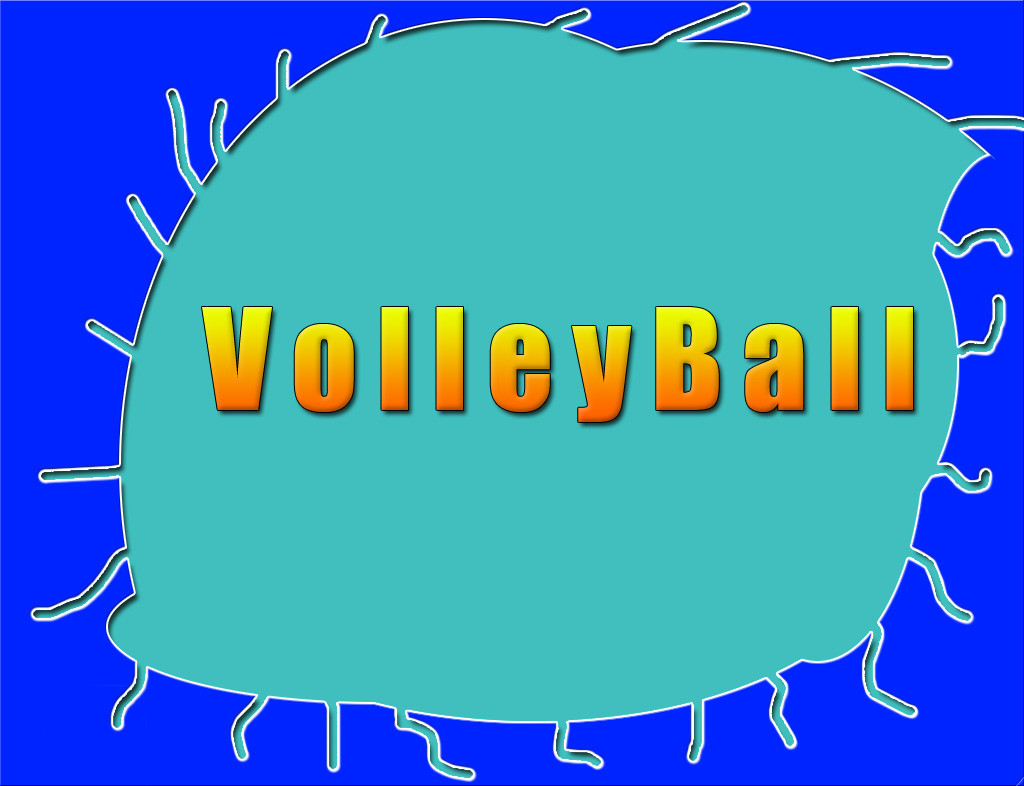 History
1895 in Holyoke, Massachusetts, William G. Morgan  created a new game called Mintonette
The game took some of its characteristics from tennis and handball. 
The first rules
An international federation, the Fédération Internationale de Volleyball (FIVB), was founded in 1947
Volleyball basics
Is an Olympic sport 
Two teams 
Three hits to get the ball over the net
- A point is scored if the ball hits the ground
Rules
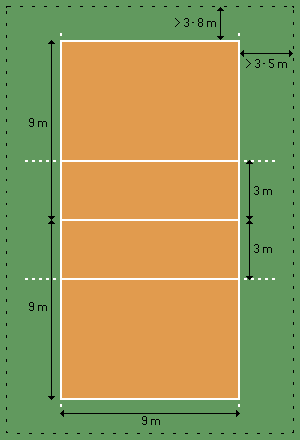 -The game is played on volleyball courts 18 meters long and 9 meters wide, divided into two 9 x 9 meter  "team courts"
Net hight: Men – 243cm
		      Women – 224cm
-3 metre" line divides the court into "back row" and "front row" areas
-After a team gains the serve, its members must rotate in clockwise direction
Positions
6 position
Players Clockwise 
Positions  counterclockwise
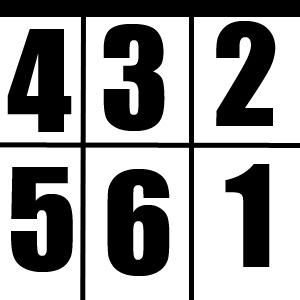 Game play
-Each of the two teams consists of six players
-To get play started one team must serve
The opposing team must use a combination of no more than three contacts
Offensive team atacks with hiting the ball over the net
Defensive team defend their self with block
Errors and faults
Ball of court
Ball touched more then three times
One player touched the ball twice in a row
A back-row player hits the ball over the net in a front row 
…
Scoring
The game is played until one team scores 25 points.
Teams plays on two points difference when the score is 25 
 Team wins the game when they have  wind 3 sets
Serve
-Underhand and Overhand Serve
-Jump Serve
-Floater
-Spin Serve
-Round-House Serve(a.k.a. Chuck Noris  )
Set
There are Many different sets: 
-Max
-Normal 
-Alma
-Penal
-End different crosses(Swedish,Russian,…)
Strategy
Every player is  specialized , there are many different formations: 
- 4-2
6-2
5-1
6-0
Players
-Attacker
-Setter
-Libero
-Blocker
-Corrector
Variations
Beach volleyball
Indoor sand volleyball
Sitting volleyball
Nine-man volleyball
…